APARCHIT EXAM WARRIORS
	  No.1 Platform  For All Competitive  Exam Bank | SSC | Railway | Government Exam
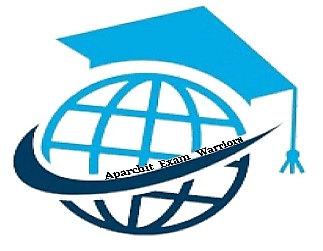 Aparchit Super 4 June Current Affairs MCQs Session
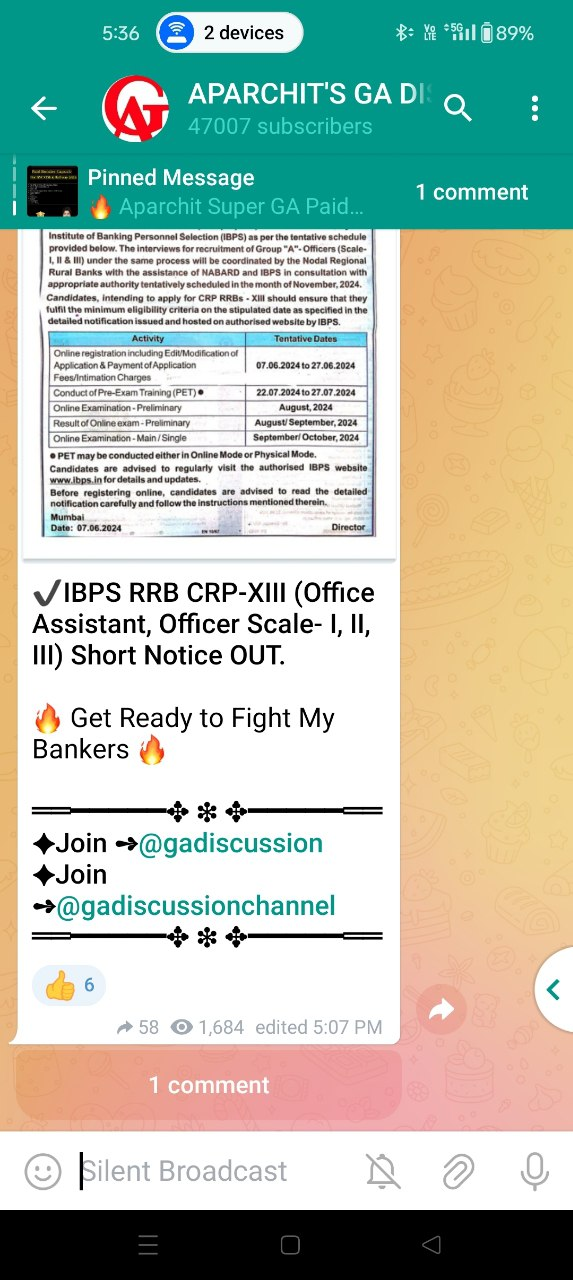 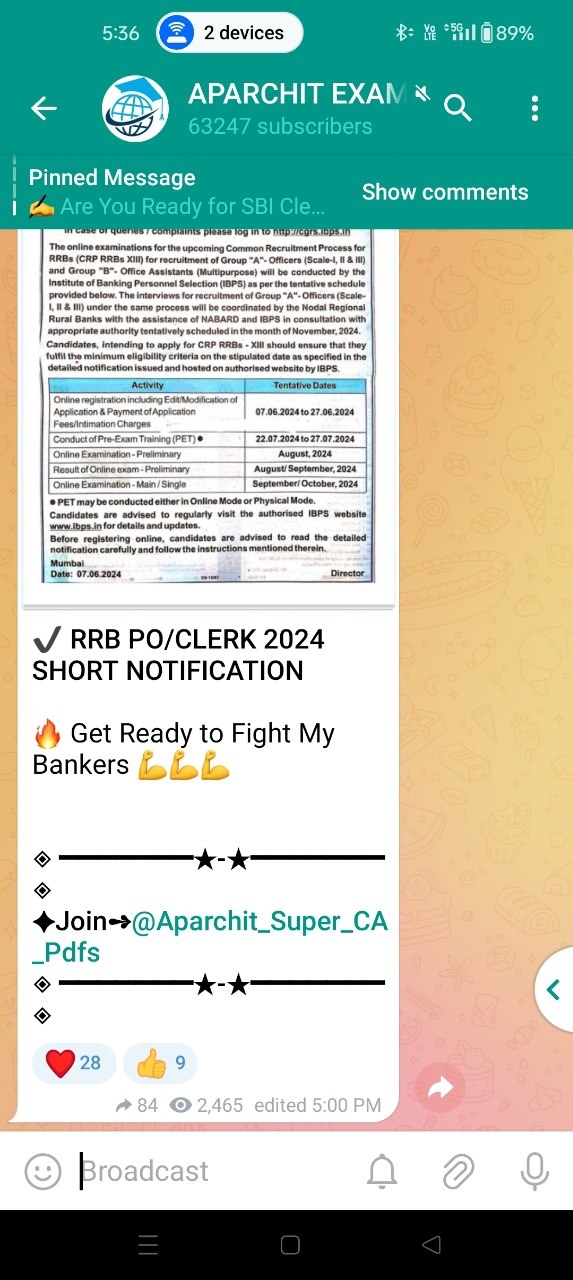 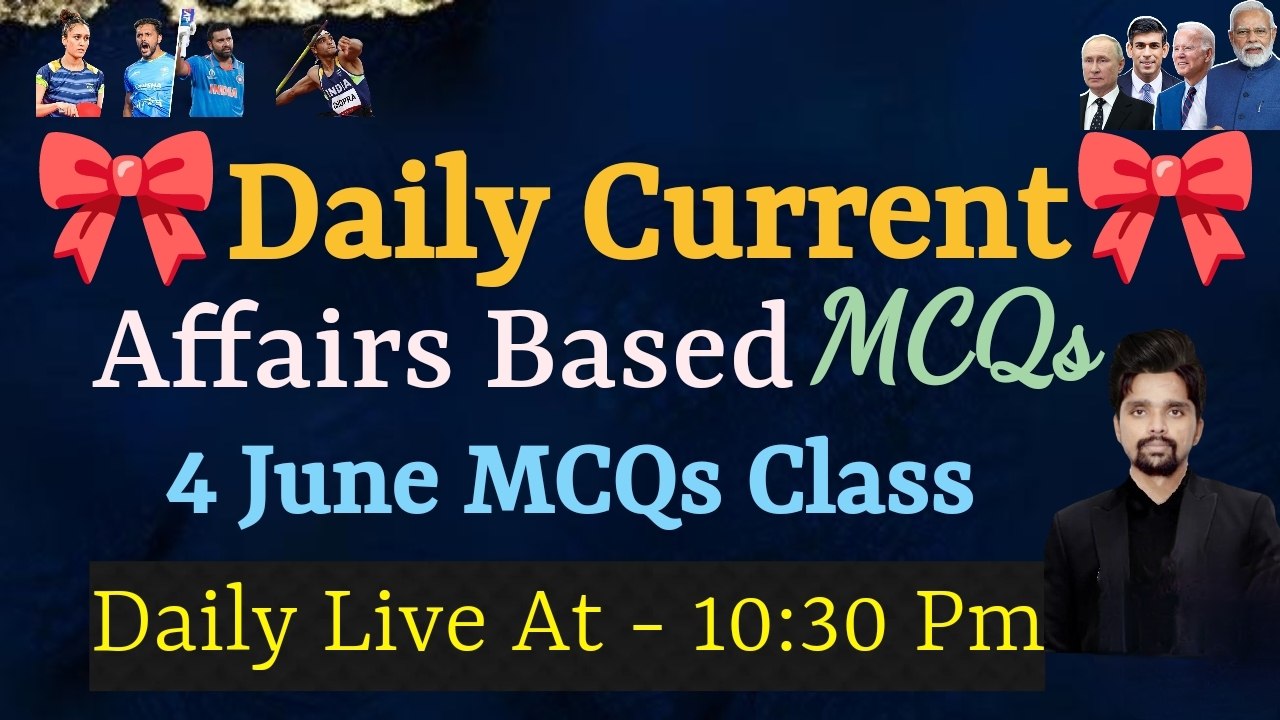 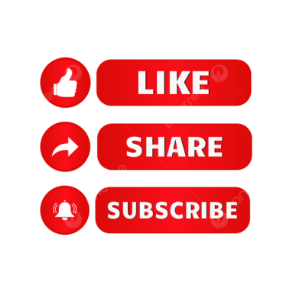 Follow us: Official Site, Telegram, Facebook, Instagram
APARCHIT EXAM WARRIORS
	  No.1 Platform  For All Competitive  Exam Bank | SSC | Railway | Government Exam
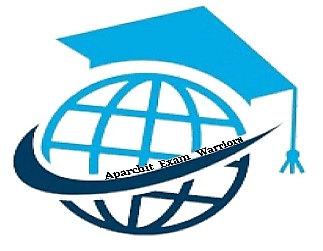 Q1. Consider the following statements. Which of the following statement is incorrect?
प्र. निम्नलिखित कथनों पर विचार करें। निम्नलिखित में से कौन सा कथन गलत है?
1)Recently in June , Claudia Sheinbaum became the first woman president of Mexico
2) Sheinbaum is the first woman to win a general election in North America, comprising the US, Mexico and Canada.
2)She is a staunch supporter of Mexican President Andres Manuel Lopez
3)She is the ruling Morena party 
4) Sheinbaum, a physicist who was part of a United Nations panel of climate scientists that received a Nobel peace prize in 2007.
A)only d
B)only 2&3
C)only 1&4 
D)only 1&3
E)all are correct
Follow us: Official Site, Telegram, Facebook, Instagram
APARCHIT EXAM WARRIORS
	  No.1 Platform  For All Competitive  Exam Bank | SSC | Railway | Government Exam
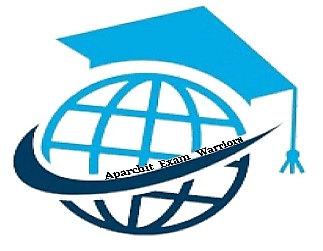 Answer:- E
Follow us: Official Site, Telegram, Facebook, Instagram
APARCHIT EXAM WARRIORS
	  No.1 Platform  For All Competitive  Exam Bank | SSC | Railway | Government Exam
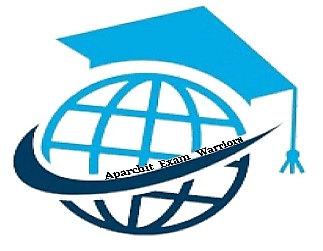 Q2. Recently as per the report, India's largest private sector bank , HDFC Bank continued to lead the race in the credit cards market with a 20 per cent share. Which of the following is not among the top 4 credit card lender?
Q. हाल ही में आई रिपोर्ट के अनुसार, भारत का सबसे बड़ा निजी क्षेत्र का बैंक, एचडीएफसी बैंक 20 प्रतिशत हिस्सेदारी के साथ क्रेडिट कार्ड बाजार में दौड़ में सबसे आगे बना हुआ है। निम्नलिखित में से कौन सा शीर्ष 4 क्रेडिट कार्ड ऋणदाताओं में से नहीं है?
A)Hdfc Bank 
B)Sbi cards
C)Icici Bank
D)Axis Bank 
E)Yes Bank
Follow us: Official Site, Telegram, Facebook, Instagram
APARCHIT EXAM WARRIORS
	  No.1 Platform  For All Competitive  Exam Bank | SSC | Railway | Government Exam
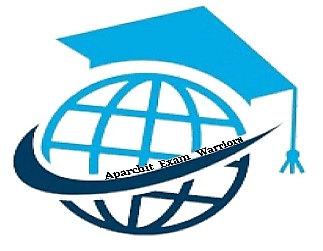 Answer:- E
Follow us: Official Site, Telegram, Facebook, Instagram
APARCHIT EXAM WARRIORS
	  No.1 Platform  For All Competitive  Exam Bank | SSC | Railway | Government Exam
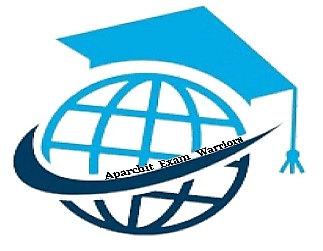 Q3. Recently Indian badminton maestro PV Sindhu designated as the brand ambassador for Tobacco control. In which year PV Sindhu was awarded with the highest sporting honour( Major Dhyan Chand khel ratna award ) of India ?
Q. हाल ही में भारतीय बैडमिंटन उस्ताद पीवी सिंधु को तंबाकू नियंत्रण के लिए ब्रांड एंबेसडर नियुक्त किया गया है। पीवी सिंधु को किस वर्ष भारत के सर्वोच्च खेल सम्मान (मेजर ध्यानचंद खेल रत्न पुरस्कार) से सम्मानित किया गया था?
A)2016
B)2015
C)2017
D)2014
E)2013
Follow us: Official Site, Telegram, Facebook, Instagram
APARCHIT EXAM WARRIORS
	  No.1 Platform  For All Competitive  Exam Bank | SSC | Railway | Government Exam
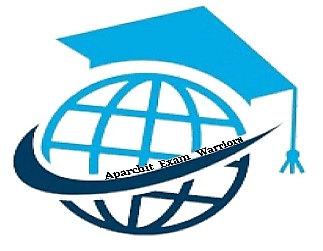 Answer:- A
A standout moment of Sindhu's career came at the Rio 2016 Olympics when she became the youngest (at age 21) and first Indian woman to win a silver medal. For her efforts in Rio, she was honored with the Rajiv Gandhi Khel Ratna Award, India's highest sporting honor.
सिंधु के करियर का एक असाधारण क्षण रियो 2016 ओलंपिक में आया जब वह सबसे कम उम्र (21 साल की उम्र में) और रजत पदक जीतने वाली पहली भारतीय महिला बनीं। रियो में उनके प्रयासों के लिए, उन्हें भारत के सर्वोच्च खेल सम्मान राजीव गांधी खेल रत्न पुरस्कार से सम्मानित किया गया।
Follow us: Official Site, Telegram, Facebook, Instagram
APARCHIT EXAM WARRIORS
	  No.1 Platform  For All Competitive  Exam Bank | SSC | Railway | Government Exam
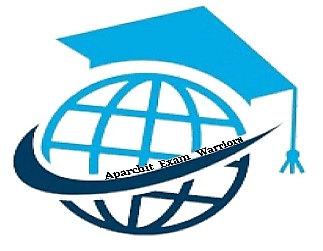 Q4. Recently in May as per the NPCI data UPI set a new record in May with 14 billion transactions worth over Rs.20 trillion. In which year UPI(Unified Payments Interface) started in India?
Q. हाल ही में मई में NPCI डेटा के अनुसार UPI ने 20 ट्रिलियन रुपये से अधिक मूल्य के 14 बिलियन लेनदेन के साथ एक नया रिकॉर्ड बनाया। भारत में UPI (यूनिफाइड पेमेंट्स इंटरफ़ेस) की शुरुआत किस वर्ष हुई?
A)2014
B)2015
C)2016
D)2017
E)2018
Follow us: Official Site, Telegram, Facebook, Instagram
APARCHIT EXAM WARRIORS
	  No.1 Platform  For All Competitive  Exam Bank | SSC | Railway | Government Exam
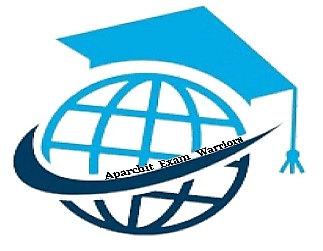 Answer:- C
Follow us: Official Site, Telegram, Facebook, Instagram
APARCHIT EXAM WARRIORS
	  No.1 Platform  For All Competitive  Exam Bank | SSC | Railway | Government Exam
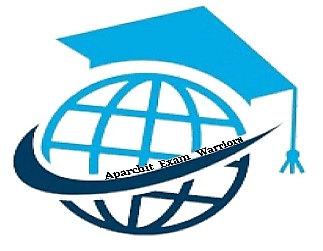 Q5. Recently in June,___ one of the largest private sector banks in India, announced the launch of NFC soundbox in collaboration with Mastercard?
Q. हाल ही में जून में, भारत के सबसे बड़े निजी क्षेत्र के बैंकों में से एक, ने मास्टरकार्ड के सहयोग से एनएफसी साउंडबॉक्स लॉन्च करने की घोषणा की?
A)Icici Bank
B)Hdfc Bank 
C)Yes Bank 
D)Idfc First Bank
E)Axis Bank
Follow us: Official Site, Telegram, Facebook, Instagram
APARCHIT EXAM WARRIORS
	  No.1 Platform  For All Competitive  Exam Bank | SSC | Railway | Government Exam
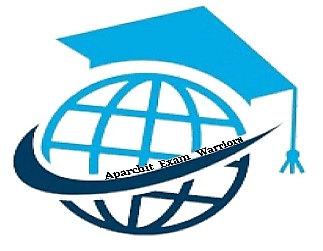 Answer:- E
Follow us: Official Site, Telegram, Facebook, Instagram
APARCHIT EXAM WARRIORS
	  No.1 Platform  For All Competitive  Exam Bank | SSC | Railway | Government Exam
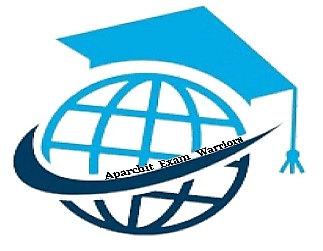 Q6.Recently, Canara Bank granted an approval for initiating the process of diluting its 14.50 per cent stake in its subsidiary Canara HSBC Life Insurance Company Ltd through an initial public offering (IPO). Currently, Canara Bank holds a __% majority stake in the life insurance company?
Q.हाल ही में, केनरा बैंक ने प्रारंभिक सार्वजनिक पेशकश (आईपीओ) के माध्यम से अपनी सहायक कंपनी केनरा एचएसबीसी लाइफ इंश्योरेंस कंपनी लिमिटेड में अपनी 14.50 प्रतिशत हिस्सेदारी कम करने की प्रक्रिया शुरू करने की मंजूरी दे दी है। वर्तमान में, केनरा बैंक के पास जीवन बीमा कंपनी में __% बहुमत हिस्सेदारी है?
A)50 per cent 
B)49 per cent 
C)60 per cent 
D)51 per cent 
E)55 per cent
Follow us: Official Site, Telegram, Facebook, Instagram
APARCHIT EXAM WARRIORS
	  No.1 Platform  For All Competitive  Exam Bank | SSC | Railway | Government Exam
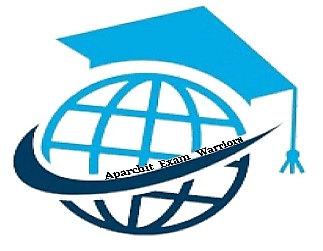 Answer:- D
Follow us: Official Site, Telegram, Facebook, Instagram
APARCHIT EXAM WARRIORS
	  No.1 Platform  For All Competitive  Exam Bank | SSC | Railway | Government Exam
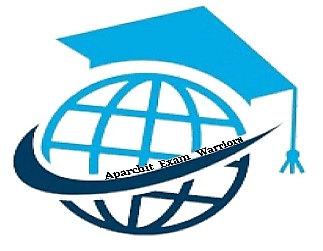 Q7. Indian healthcare AI start-up Jivi has ranked number one on the Open Medical LLM(Large language Model) leaderboard. Jivi MedX , has surpassed well- known models such as Google's Med-PaLM 2 and OpenAI's Gpt-4. Who is known as the father of Indian AI(Artificial Intelligence)System?
Q. भारतीय हेल्थकेयर एआई स्टार्ट-अप जिवी ने ओपन मेडिकल एलएलएम (बड़ी भाषा मॉडल) लीडरबोर्ड पर नंबर एक स्थान प्राप्त किया है। जीवी मेडएक्स ने Google के Med-PaLM 2 और OpenAI के Gpt-4 जैसे प्रसिद्ध मॉडलों को पीछे छोड़ दिया है। भारतीय AI (कृत्रिम बुद्धिमत्ता) प्रणाली के जनक के रूप में किसे जाना जाता है?
A)Sanjay Reddy
B)Raj Reddy
C)John Napier
D)Shiva Ayyadurai
E)Narayan Shiva
Follow us: Official Site, Telegram, Facebook, Instagram
APARCHIT EXAM WARRIORS
	  No.1 Platform  For All Competitive  Exam Bank | SSC | Railway | Government Exam
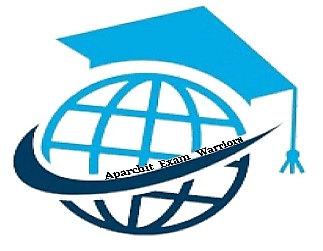 Answer:- B
Father of AI In the world - John McCarthy, In India- Raj Reddy
दुनिया में एआई के जनक - जॉन मैक्कार्थी, भारत में - राज रेड्डी
Follow us: Official Site, Telegram, Facebook, Instagram
APARCHIT EXAM WARRIORS
	  No.1 Platform  For All Competitive  Exam Bank | SSC | Railway | Government Exam
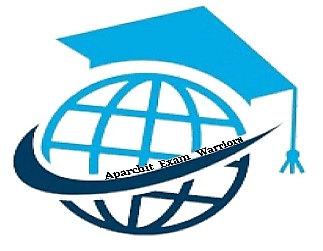 Q8. The city of Hyderabad officially ceases to be the joint capital of Telengana and Andhra Pradesh on 2 June 2024. On 2 June 2014, Hyderabad was made the joint capital of Andhra Pradesh and the newly created state of Telegana for ten years. 
Telegana was created as the __ State of India bifurcating Andhra Pradesh in 2014.
Q. हैदराबाद शहर आधिकारिक तौर पर 2 जून 2024 को तेलंगाना और आंध्र प्रदेश की संयुक्त राजधानी नहीं रह गया। 2 जून 2014 को, हैदराबाद को दस वर्षों के लिए आंध्र प्रदेश और नव निर्मित राज्य तेलंगाना की संयुक्त राजधानी बना दिया गया। तेलंगाना को 2014 में आंध्र प्रदेश को विभाजित करके भारत के __ राज्य के रूप में बनाया गया था।
A)26th
B)27th
C)29th
D)25th
E)24th
Follow us: Official Site, Telegram, Facebook, Instagram
APARCHIT EXAM WARRIORS
	  No.1 Platform  For All Competitive  Exam Bank | SSC | Railway | Government Exam
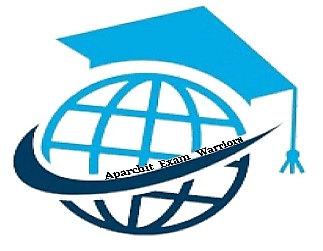 Answer:- C
Follow us: Official Site, Telegram, Facebook, Instagram
APARCHIT EXAM WARRIORS
	  No.1 Platform  For All Competitive  Exam Bank | SSC | Railway | Government Exam
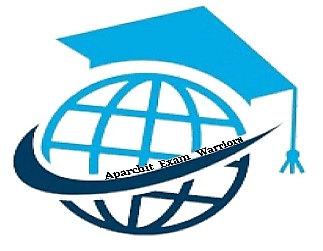 Q9. Recently the Spanish football giant Real Madrid defeated Borussia Dortmund, the German football club, 2-0 in the final to win the 2023-24 UEFA champions league for th 15th time. Real Madrid football club, which is also popularly called as__?
Q. हाल ही में स्पेनिश फुटबॉल की दिग्गज कंपनी रियल मैड्रिड ने फाइनल में जर्मन फुटबॉल क्लब बोरूसिया डॉर्टमुंड को 2-0 से हराकर 15वीं बार 2023-24 यूईएफए चैंपियंस लीग जीती। रियल मैड्रिड फुटबॉल क्लब, जिसे लोकप्रिय रूप से __ भी कहा जाता है
A)Los Blancos
B)Die Mannschaft
C)Seleção das Quinas
D)Three lions
Follow us: Official Site, Telegram, Facebook, Instagram
APARCHIT EXAM WARRIORS
	  No.1 Platform  For All Competitive  Exam Bank | SSC | Railway | Government Exam
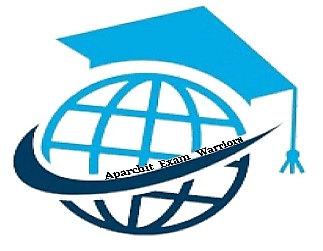 Answer:- A
Follow us: Official Site, Telegram, Facebook, Instagram
APARCHIT EXAM WARRIORS
	  No.1 Platform  For All Competitive  Exam Bank | SSC | Railway | Government Exam
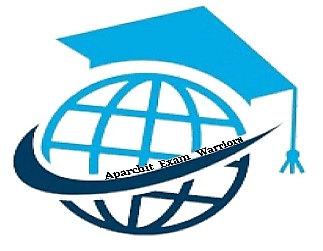 Q10.The __ edition of the Asia Pacific premier defence meet, the Shangri La Dialogue or the Asian Security Summit, ended in Singapore on 2 June 2024.
Q.एशिया प्रशांत प्रमुख रक्षा बैठक, शांगरी ला डायलॉग या एशियाई सुरक्षा शिखर सम्मेलन का __ संस्करण 2 जून 2024 को सिंगापुर में समाप्त हुआ।
A)19th
B)20th
C)21st
D)22nd
E)23rd
Follow us: Official Site, Telegram, Facebook, Instagram
APARCHIT EXAM WARRIORS
	  No.1 Platform  For All Competitive  Exam Bank | SSC | Railway | Government Exam
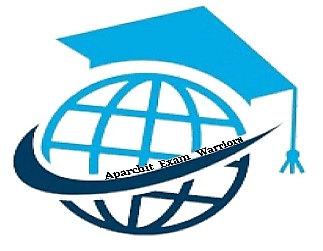 Answer:- C
The 21st edition of the Asia Pacific premier defence meet, the Shangri La Dialogue or the Asian Security Summit, ended in Singapore on 2 June 2024.

एशिया प्रशांत प्रमुख रक्षा सम्मेलन, शांगरी ला डायलॉग या एशियाई सुरक्षा शिखर सम्मेलन का 21वां संस्करण 2 जून 2024 को सिंगापुर में समाप्त हुआ।
Follow us: Official Site, Telegram, Facebook, Instagram
APARCHIT EXAM WARRIORS
	  No.1 Platform  For All Competitive  Exam Bank | SSC | Railway | Government Exam
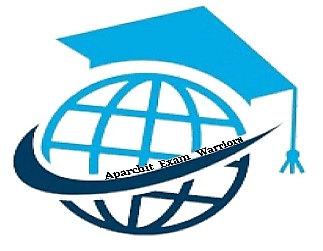 Q11. Recently, Maruti Suzuki India ltd. has signed a MoU with DBS Bank India ltd. for dealer inventory funding. Where is the headquarters of DBS Bank?
Q. हाल ही में मारुति सुजुकी इंडिया लि. ने डीबीएस बैंक इंडिया लिमिटेड के साथ एक समझौता ज्ञापन पर हस्ताक्षर किए हैं। डीलर इन्वेंट्री फंडिंग के लिए। डीबीएस बैंक का मुख्यालय कहाँ है?
A) Washington DC USA
B) Singapore 
C) Jakarta Indonesia 
D) Seoul South Korea 
E) Tokyo Japan
Follow us: Official Site, Telegram, Facebook, Instagram
APARCHIT EXAM WARRIORS
	  No.1 Platform  For All Competitive  Exam Bank | SSC | Railway | Government Exam
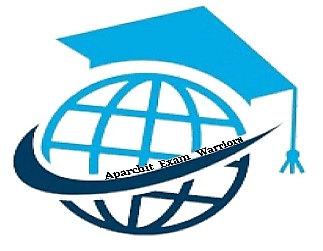 Answer:- B
Follow us: Official Site, Telegram, Facebook, Instagram
APARCHIT EXAM WARRIORS
	  No.1 Platform  For All Competitive  Exam Bank | SSC | Railway | Government Exam
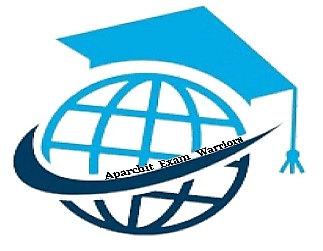 Q12. Recently in June ___ has launched 'Jio Finance ' app in beta version, UPi, digital banking offer?
Q. हाल ही में जून में ___ ने बीटा वर्जन, UPi, डिजिटल बैंकिंग ऑफर में 'जियो फाइनेंस' ऐप लॉन्च किया है?
A)Jio Payment 
B)Jio Financial services 
C)Jio Venture 
D)Jio pay
E)Jio Bank
Follow us: Official Site, Telegram, Facebook, Instagram
APARCHIT EXAM WARRIORS
	  No.1 Platform  For All Competitive  Exam Bank | SSC | Railway | Government Exam
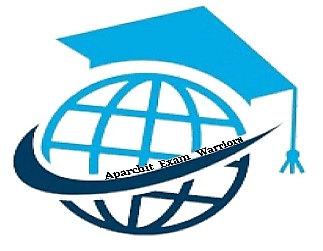 Answer:- B
Follow us: Official Site, Telegram, Facebook, Instagram
APARCHIT EXAM WARRIORS
	  No.1 Platform  For All Competitive  Exam Bank | SSC | Railway | Government Exam
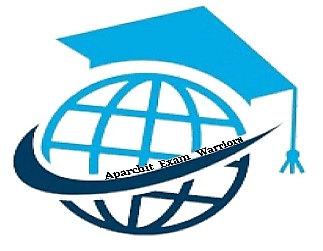 Q13. Indian Space Research Organisation (ISRO) and __ partner for space exploration with 3D- printed rocket engine.
Q. भारतीय अंतरिक्ष अनुसंधान संगठन (इसरो) और 3डी-प्रिंटेड रॉकेट इंजन के साथ अंतरिक्ष अन्वेषण के लिए भागीदार।
A)Google 3D
B)Amazon 3D
C)Wipro 3D
D)Flipkart 3D
E)Infosys 3D
Follow us: Official Site, Telegram, Facebook, Instagram
APARCHIT EXAM WARRIORS
	  No.1 Platform  For All Competitive  Exam Bank | SSC | Railway | Government Exam
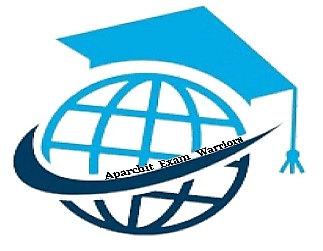 Answer:- B
Follow us: Official Site, Telegram, Facebook, Instagram
APARCHIT EXAM WARRIORS
	  No.1 Platform  For All Competitive  Exam Bank | SSC | Railway | Government Exam
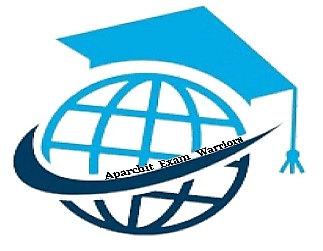 Q. According to Bloomberg Billionaire Index recently Gautam Adani has reclaimed the title of the richest person in Asia with a net worth of $111 Billion. With this , Adani has overtaken Reliance industries' Mukesh Ambani after nearly 5 months. Ambani stands at __ rank with a net worth of $ 109 billion .
Q. हाल ही में ब्लूमबर्ग बिलियनेयर इंडेक्स के अनुसार गौतम अडानी ने 111 बिलियन डॉलर की संपत्ति के साथ एशिया के सबसे अमीर व्यक्ति का खिताब फिर से हासिल कर लिया है। इसके साथ ही अडानी करीब 5 महीने बाद रिलायंस इंडस्ट्रीज के मुकेश अंबानी से आगे निकल गए हैं। अंबानी 109 बिलियन डॉलर की कुल संपत्ति के साथ __ रैंक पर हैं
A)11th
B)12th
C)10th
D)9th
E)13th
Follow us: Official Site, Telegram, Facebook, Instagram
APARCHIT EXAM WARRIORS
	  No.1 Platform  For All Competitive  Exam Bank | SSC | Railway | Government Exam
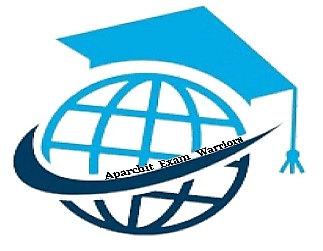 Answer:- B
Follow us: Official Site, Telegram, Facebook, Instagram
APARCHIT EXAM WARRIORS
	  No.1 Platform  For All Competitive  Exam Bank | SSC | Railway | Government Exam
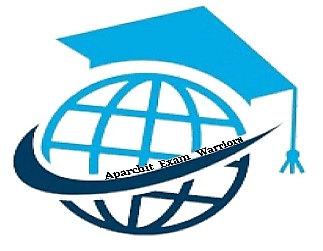 Question For You
Q. Which country has become the 99th member of the International Solar Alliance?
Q. कौन सा देश अंतर्राष्ट्रीय सौर गठबंधन का 99वां सदस्य बन गया है?
A) Norway 				B) Sweden
C) Spain 				D) Switzerland
Follow us: Official Site, Telegram, Facebook, Instagram
APARCHIT EXAM WARRIORS
	  No.1 Platform  For All Competitive  Exam Bank | SSC | Railway | Government Exam
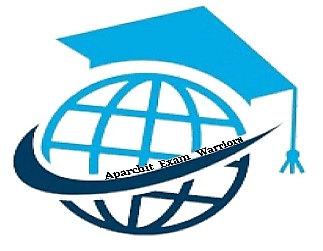 Follow  us
YouTube Official Channel:-
https://youtube.com/@AparchitExamWarriors?si=pLlc1S6brRqQP068

Official Telegram Channel:-
https://t.me/Aparchit_Super_CA_Pdfs

Daily, Weekly, Monthly Current Affairs offical Website & All Mock Test Pdf :-
https://aparchitexamwarriors.com/currentaffairs/daily-current-affairs-pdf
Follow us: Official Site, Telegram, Facebook, Instagram